Chương 3. Phân đoạn ảnh
1
Ts. Vũ Hải
9/18/2018
Xử lý ảnh – Image proccessing
Nội dung
2
3.1. Vấn đề phân đoạn ảnh 
3.2. Image Segmentation Algorithm
3.3. Threshold
3.4. Edge detection (See the next section)
3.1. Vấn đề phân đoạn ảnh
3
Nhiều trường hợp cần phân biệt đâu là vùng chứa vật và đâu là nền. Ví dụ:
Để giảm nhiễu của nền vào quá trình nhận dạng người ta đánh dấu vùng nền bằng màu đen
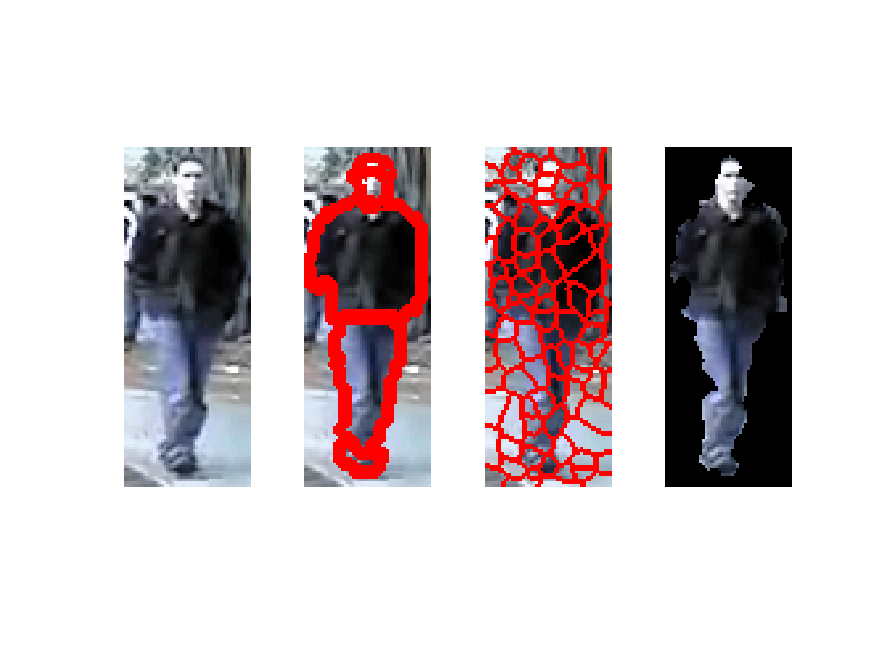 3.1. Vấn đề phân đoạn ảnh
4
Đối với ảnh, hai kỹ thuật được sử dụng nhiều là: 
Tìm ngưỡng (thresholding)
Tìm biên (edge). 
Đối với video, kỹ thuật khá nổi tiếng làn trừ nền
Demo
Các kỹ thuật phân đoạn dựa trên hai thuộc tính cơ bản là: Tính không liên tục và tính tương đồng.
Phát hiện các miền không liên tục
Phát hiện các miền tương đồng
3.1. Vấn đề phân đoạn ảnh
5
Chú ý.
Không có kỹ thuật phân đoạn ảnh thích hợp để áp dụng cho tất cả các ảnh
Không có kỹ thuật phân đoạn ảnh nào là hoàn hảo
3.2. Phân đoạn ảnh dựa vào ngưỡng
6
Một ảnh I với f(x,y) là mức xám tại tọa độ (x,y) khi đó
(x, y) ∈ Vật ⇔  f(x, y) ≥  θ  ( hoặc f(x, y) ≤ θ) 
Tương tự  (x, y) ∈ Nền ⇔  f(x, y) < θ   (hoặc f(x, y) > θ) 
Thông thường ảnh kế quả ở dạng nhị phân (0 ứng với nền, 1 ứng với vật hoặc ngược lại) 
Vấn đề là: Làm thể nào để tìm được ngưỡng θ? 
Có hai cách cơ bải là:
Ngưỡng cố định
Tìm ngưỡng dựa vào histogram (Hầu hết các trường hợp)
3.2. Phân đoạn ảnh dựa vào ngưỡng
7
Ngưỡng cố định
Tìm được do thống kê 
Do người dùng cung cấp
Ví dụ:





Demo (Thẻ cào, bulong)
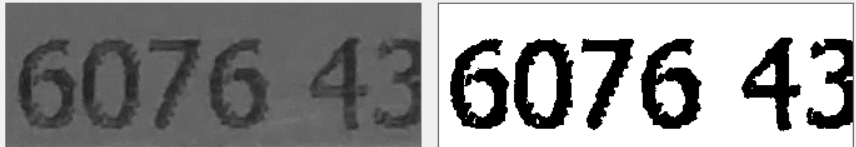 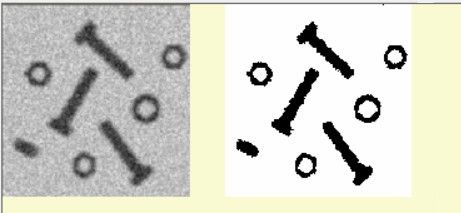 3.2. Phân đoạn ảnh dựa vào ngưỡng
8
Ngưỡng động
Phụ thuộc vào ảnh hoặc vùng cần tách ngưỡng
Một số giải thuật
Isodata algorithm
Background-symmetry algorithm 
Triangle algorithm
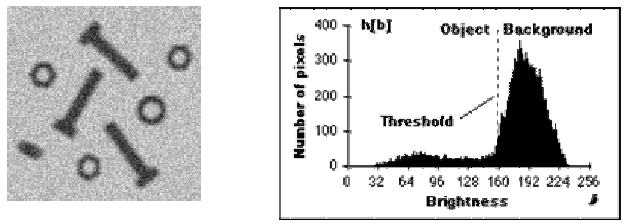 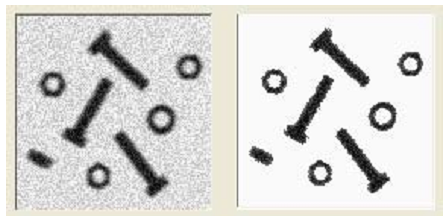 9
The sementation algorithms:
Isodata algorithm
Background-symmetry algorithm 
Triangle algorithm
Isodata algorithm
10
(1) The histogram is initially segmented into two parts using a starting threshold value such as 0 = L/2 (half the maximum dynamic range). Set  k = 0. 
(2) Compute the sample mean mf,k of the gray values associated with the foreground pixels and the sample mean mb,k  of the gray values associated with the background.  
(3) Compute a new threshold value k:  
	θk =  ( mf, k-1  +  mb,k-1 ) / 2 
(4) θk ≈ θk-1?  If not, set k = k +1, goto step 2.
Isodata algorithm
11
Background-symmetry algorithm
12
Assumes a distinct and dominant peak for the background that is symmetric about its maximum.
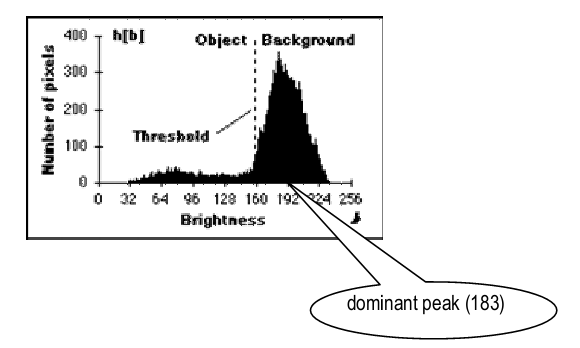 13
Themaximum peak(maxp) is found by searching 
for the maximumvalue in the histogram. 
Searching on the non-object pixel sideof that 
maximumto find a p%point.